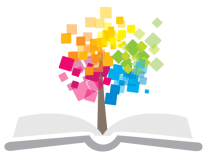 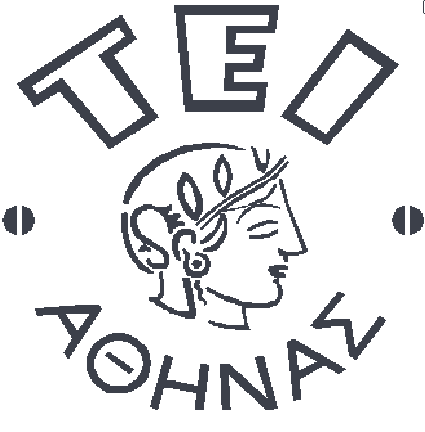 Ανοικτά Ακαδημαϊκά Μαθήματα στο ΤΕΙ Αθήνας
Κινησιοθεραπεία (E)
Ενότητα 2: Παθητική κίνηση
Δωροθέα Μακρυγιάννη Pt MSc
Τμήμα Φυσικοθεραπείας
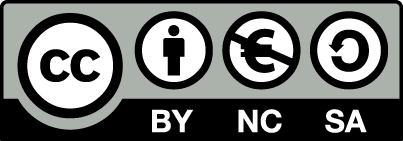 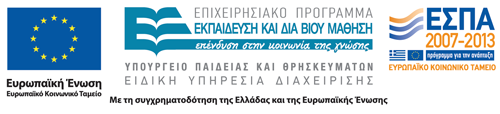 Παθητική Κίνηση 1/2
Η κίνηση που δεν γίνεται με την ευθύνη των μυϊκών συστημάτων του σώματος, δηλαδή δεν συμβαίνει ενεργητική σύσπαση (μειομετρική, ισομετρική, πλειομετρική), χαρακτηρίζεται ως παθητική κίνηση.
Η παθητική κίνηση επηρεάζει: 
Τους μύες, περιτονίες, τένοντες, συνδετικό ιστό.
Τις νευρικές κατασκευές, περιφερικό κεντρικό  και αυτόνομο σύστημα.
Τις αρθρώσεις, ενδοαρθρικές και περιαρθρικές κατασκευές. 
Δέρμα, περιτονίες και άλλες κατασκευές.
1
Παθητική Κίνηση 2/2
Αποτελέσματα παθητικής κίνησης:
Διατήρηση της κινητικότητας της άρθρωσης.
Διατήρηση της ελαστικότητας των μυών.
Διατήρηση της αγγειακής δυναμικής.
Διάχυση των υλικών της άρθρωσης και διευκόλυνση της θρέψης του χόνδρου.
Διατήρηση της αντίληψης της κίνησης από τον ασθενή.
2
Ακινητοποίηση Αρθρικός Χόνδρος
Οι συνέπειες ακινητοποίησης του αρθρικού χόνδρου είναι:
Ελάττωση:
σύνθεσης  πρωτεογλυκανών,
πάχους αρθρικού χόνδρου,
της σκληρότητας του χόνδρου.
Νέκρωση στα σημεία επαφής των χόνδρων.
Νέκρωση των χονδροκυττάρων.
Διήθηση με ινολιπώδη συνδετικό ιστό στον χόνδρο.
3
Ακινητοποίηση Σύνδεσμοι
Η ακινητοποίηση στις συνδεσμικές δομές προκαλεί:
Ελάττωση:   
της μέγιστης τάσης του ιστού,
της ινώδους υφής και του μεγέθους του, 
της σύνθεσης και της αποδομής του κολλαγόνου,
της διατασιμότητας και της περιεκτικότητας σε νερό, και 
της δυνατότητας απορρόφησης ενέργειας στην 
     πρόσφυση   των συνδέσμων.
 Αύξηση της οστεοκλαστικής δραστηριότητας των οστών
Άτακτη ανάπτυξη των νέων ινών.
4
Ακινητοποίηση Μυϊκός Ιστός
Η ακινητοποίηση στον μυϊκό ιστό  προκαλεί:
Ελάττωση: 
του μεγέθους της μυϊκής ίνας,
του συνολικού βάρους του μυός, 
του μεγέθους και αριθμού μιτοχονδρίων,
των επιπέδων  γλυκογόνου και ATP,
των επιπέδων ATP κατά τη άσκηση,
της αναπτυσσόμενης μυϊκής τάσης,
της σύνθεσης των πρωτεϊνών.
Αύξηση:   
του χρόνου μυϊκής σύσπασης,
του γαλακτικού οξέος κατά την άσκηση.
5
Ατροφία
Η πρώιμη  εφαρμογή  άσκησης-κίνησης  δρα  προληπτικά κατά  της ατροφίας
6
Άσκηση-Κίνηση
Η διάταση του μυός κατά την κίνηση ενεργοποιεί την μυϊκή άτρακτο και οδηγεί  στην αύξηση του ερεθισμού των ινών τύπου Ι.
Η επαναλαμβανόμενη ισομετρική άσκηση είναι επαρκής για την διατήρηση της μεταβολικής ικανότητας των ινών ΙΙ.
Αντίθετα οι ίνες τύπου Ι απαιτούν συνεχή ερεθισμό (ηλεκτρικό)για να διατηρήσουν την οξειδωτική ικανότητα των ενζύμων.
7
Τεχνικά Στοιχεία
Κατά την εφαρμογή της παθητικής κίνησης σε άρθρωση  αναπαράγεται η ελεύθερη τροχιά της με άσκηση εξωτερικής δύναμης (π.χ. από τον φυσικοθεραπευτή)
Απαιτείται:
Χαλαρή αρχική θέση στον ασθενή. 
Λαβή του άκρου, που θα κινηθεί παθητικά, ασφαλής, σταθερή, ευχάριστα αποδεκτή χωρίς μάλιστα να αποτελεί «εμπόδιο» στην εξέλιξη της κίνησης.
Σωστή σταθεροποίηση του κεντρικού οστού της κινούμενης άρθρωσης.
8
Εφαρμογή
Η επιλογή της παθητικής κίνησης και ο τρόπος εφαρμογής της (αριθμός επαναλήψεων, ρυθμός, επιλογή αρθρώσεων κ.λ.π.)  θα εξαρτηθεί από τον θεραπευτικό στόχο και το σχήμα θεραπείας  που οργάνωσε ο φυσικοθεραπευτής.
Δεν πρέπει να δημιουργείται ή να επιδεινώνεται ο πόνος η άλλο υπάρχον σύμπτωμα.
9
Παθητική Θεραπευτική Προσέγγιση
Η παθητική θεραπευτική προσέγγιση:
Βελτιώνει την κινητικότητα και το βιολογικό περιβάλλον του συνδετικού ιστού.
Επηρεάζει την ελαστικότητα, την αντοχή και τον προσανατολισμό των ινών των συνδέσμων.
Επηρεάζει την μεταβολική δραστηριότητα και την αντοχή των αρθρικών χόνδρων και  του νευρικού ιστού.
Αυξάνει την κινητική ενέργεια των ιστών και επομένως την θερμοκρασία τους και διευκολύνει την διακίνηση των μορίων που σχετίζονται με τον μεταβολισμό τους.
10
Θεραπευτική Άσκηση
Σκοπός της θεραπευτικής άσκησης είναι η
αποκατάσταση της ελεύθερης – φυσιολογικής
κίνησης και λειτουργίας, χωρίς συμπτώματα
και συχνά σχετίζεται με τις συνέπειες της
ακινητοποίησης των μαλακών μορίων.
11
Τέλος Ενότητας
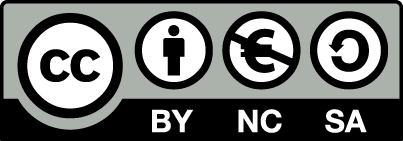 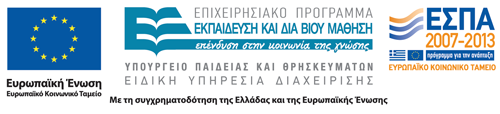 Σημειώματα
Σημείωμα Αναφοράς
Copyright Τεχνολογικό Εκπαιδευτικό Ίδρυμα Αθήνας, Δωροθέα Μακρυγιάννη 2014. Δωροθέα Μακρυγιάννη. «Κινησιοθεραπεία (Ε). Ενότητα 2: Παθητική κίνηση». Έκδοση: 1.0. Αθήνα 2014. Διαθέσιμο από τη δικτυακή διεύθυνση: ocp.teiath.gr.
Σημείωμα Αδειοδότησης
Το παρόν υλικό διατίθεται με τους όρους της άδειας χρήσης Creative Commons Αναφορά, Μη Εμπορική Χρήση Παρόμοια Διανομή 4.0 [1] ή μεταγενέστερη, Διεθνής Έκδοση.   Εξαιρούνται τα αυτοτελή έργα τρίτων π.χ. φωτογραφίες, διαγράμματα κ.λ.π., τα οποία εμπεριέχονται σε αυτό. Οι όροι χρήσης των έργων τρίτων επεξηγούνται στη διαφάνεια  «Επεξήγηση όρων χρήσης έργων τρίτων». 
Τα έργα για τα οποία έχει ζητηθεί άδεια  αναφέρονται στο «Σημείωμα  Χρήσης Έργων Τρίτων».
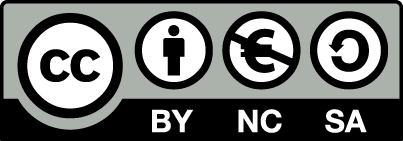 [1] http://creativecommons.org/licenses/by-nc-sa/4.0/ 
Ως Μη Εμπορική ορίζεται η χρήση:
που δεν περιλαμβάνει άμεσο ή έμμεσο οικονομικό όφελος από την χρήση του έργου, για το διανομέα του έργου και αδειοδόχο
που δεν περιλαμβάνει οικονομική συναλλαγή ως προϋπόθεση για τη χρήση ή πρόσβαση στο έργο
που δεν προσπορίζει στο διανομέα του έργου και αδειοδόχο έμμεσο οικονομικό όφελος (π.χ. διαφημίσεις) από την προβολή του έργου σε διαδικτυακό τόπο
Ο δικαιούχος μπορεί να παρέχει στον αδειοδόχο ξεχωριστή άδεια να χρησιμοποιεί το έργο για εμπορική χρήση, εφόσον αυτό του ζητηθεί.
Επεξήγηση όρων χρήσης έργων τρίτων
Δεν επιτρέπεται η επαναχρησιμοποίηση του έργου, παρά μόνο εάν ζητηθεί εκ νέου άδεια από το δημιουργό.
©
διαθέσιμο με άδεια CC-BY
Επιτρέπεται η επαναχρησιμοποίηση του έργου και η δημιουργία παραγώγων αυτού με απλή αναφορά του δημιουργού.
διαθέσιμο με άδεια CC-BY-SA
Επιτρέπεται η επαναχρησιμοποίηση του έργου με αναφορά του δημιουργού, και διάθεση του έργου ή του παράγωγου αυτού με την ίδια άδεια.
διαθέσιμο με άδεια CC-BY-ND
Επιτρέπεται η επαναχρησιμοποίηση του έργου με αναφορά του δημιουργού. 
Δεν επιτρέπεται η δημιουργία παραγώγων του έργου.
διαθέσιμο με άδεια CC-BY-NC
Επιτρέπεται η επαναχρησιμοποίηση του έργου με αναφορά του δημιουργού. 
Δεν επιτρέπεται η εμπορική χρήση του έργου.
Επιτρέπεται η επαναχρησιμοποίηση του έργου με αναφορά του δημιουργού
και διάθεση του έργου ή του παράγωγου αυτού με την ίδια άδεια.
Δεν επιτρέπεται η εμπορική χρήση του έργου.
διαθέσιμο με άδεια CC-BY-NC-SA
διαθέσιμο με άδεια CC-BY-NC-ND
Επιτρέπεται η επαναχρησιμοποίηση του έργου με αναφορά του δημιουργού.
Δεν επιτρέπεται η εμπορική χρήση του έργου και η δημιουργία παραγώγων του.
διαθέσιμο με άδεια 
CC0 Public Domain
Επιτρέπεται η επαναχρησιμοποίηση του έργου, η δημιουργία παραγώγων αυτού και η εμπορική του χρήση, χωρίς αναφορά του δημιουργού.
Επιτρέπεται η επαναχρησιμοποίηση του έργου, η δημιουργία παραγώγων αυτού και η εμπορική του χρήση, χωρίς αναφορά του δημιουργού.
διαθέσιμο ως κοινό κτήμα
χωρίς σήμανση
Συνήθως δεν επιτρέπεται η επαναχρησιμοποίηση του έργου.
Διατήρηση Σημειωμάτων
Οποιαδήποτε αναπαραγωγή ή διασκευή του υλικού θα πρέπει να συμπεριλαμβάνει:
το Σημείωμα Αναφοράς
το Σημείωμα Αδειοδότησης
τη δήλωση Διατήρησης Σημειωμάτων
το Σημείωμα Χρήσης Έργων Τρίτων (εφόσον υπάρχει)
μαζί με τους συνοδευόμενους υπερσυνδέσμους.
Χρηματοδότηση
Το παρόν εκπαιδευτικό υλικό έχει αναπτυχθεί στo πλαίσιo του εκπαιδευτικού έργου του διδάσκοντα.
Το έργο «Ανοικτά Ακαδημαϊκά Μαθήματα στο Πανεπιστήμιο Αθηνών» έχει χρηματοδοτήσει μόνο την αναδιαμόρφωση του εκπαιδευτικού υλικού. 
Το έργο υλοποιείται στο πλαίσιο του Επιχειρησιακού Προγράμματος «Εκπαίδευση και Δια Βίου Μάθηση» και συγχρηματοδοτείται από την Ευρωπαϊκή Ένωση (Ευρωπαϊκό Κοινωνικό Ταμείο) και από εθνικούς πόρους.
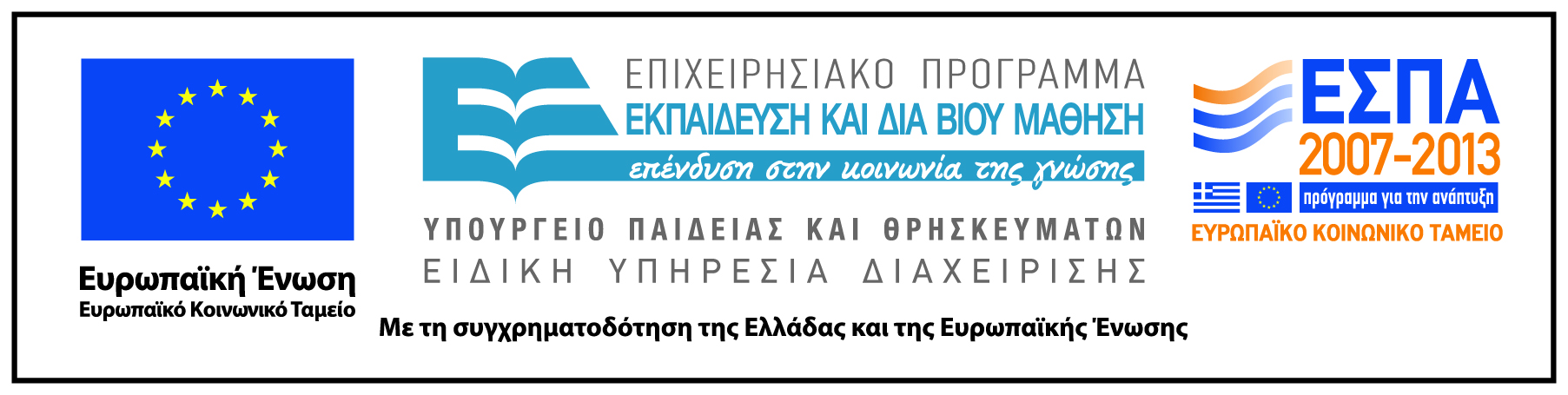